GXP1600 Series Basic IP Phone Battle Card
© 2018 Grandstream Networks
Which Phone is Right for You?
Competitive Features
Simple, intuitive, and effective. Our GXP1600 series of Basic IP Phones deliver interactive communications to users who need access to VoIP but do not require advanced features. Models include different feature options such as PoE, HD audio, BLF keys and Gigabit ports to tailor a phone for your specific needs and environment. Read below to learn about the models in the GXP1600 series to choose which is best for your next deployment.
Premium features such as HD audio, Gigabit ports, PoE, and EHS integrated in a price-friendly and easy-to-use phone
BLF/Fast-Dial keys available on the GXP1628 and GXP1630 without the cost of a high-end phone or extension module
Power supplies always included
Market-leading security including SIP/TLS, SRTP, AES-256 and 802.1x
Multi-language including German, Italian, French, Spanish, Portuguese, Russian, Japanese and more
GAPs automatic provisioning service available for ITSPs and IT administrators to quickly mass-deploy devices
Zero Config and Auto Discovery for automated provisioning when used with the UCM series IP PBX
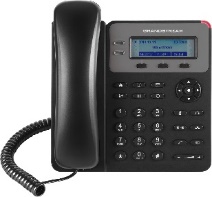 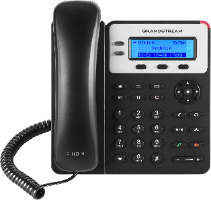 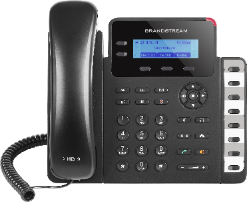 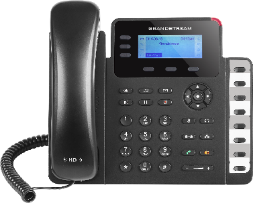 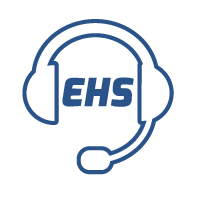 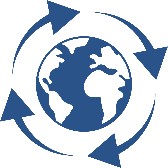 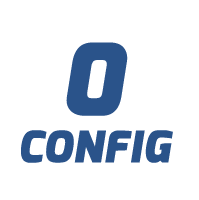 Zero-Configuration
EHS Support
Automated Provisioning
GXP1600 Series Basic IP Phone Battle Card
© 2018 Grandstream Networks
GXP1600 Series Basic IP Phone Battle Card
© 2018 Grandstream Networks
GXP1600 Series Basic IP Phone Battle Card
© 2018 Grandstream Networks
GXP1600 Series Basic IP Phone Battle Card
© 2018 Grandstream Networks